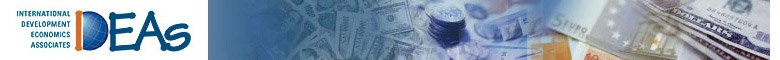 Workshop on New Directions in Financial RegulationOrganised by Centre for Banking Studies, Central Bank of Sri Lanka and International Development Economics Associates (IDEAs) 22 – 26 November 2011, Colombo
“The Dodd-Frank Bill 
and 
Financial Reform in the US”
Jan Kregel
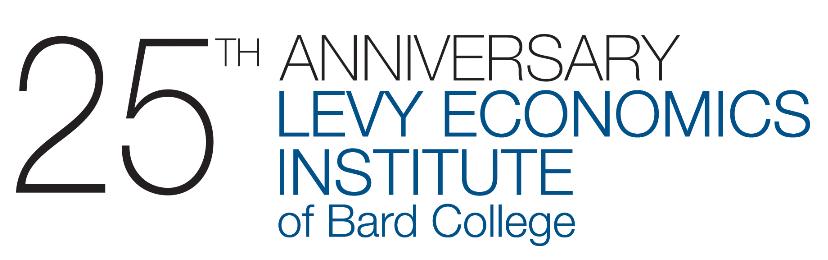 1
Dodd–Frank Wall Street Reform and Consumer Protection Act
“An Act 
to promote the financial stability of the United States by improving accountability and transparency in the financial system, 
to end "too big to fail", 
to protect the American taxpayer 
	by ending bailouts, 
to protect consumers from abusive financial services practices, and for other purposes.” 
No Attempt to alter fundamentally the operation of the Financial System or to insure Financial Stability
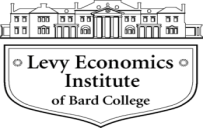 Kregel: The Dodd-Frank Bill and Financial Reform in the US
2
Underlying Objective:To Make Fiscal Policy Independent of the Stability of the Financial System!
Remember 
The Push to Insure Central Bank Independence? 
The Intention to Isolate the Central Bank from the Profligate ways of Politicians
By Preventing Central Bank Financing of Deficit Spending on Populist Political Programs
And thus make unpopular inflation fighting Policy independent of political influence
Now, 
Dodd-Frank seeks to make the US Fiscal Expenditures Independent of the Profilgate ways of Politicians by Eliminating Bailouts of Financial Institutions
In September 2008 the Chairman of the Fed went to the Treasury Secretary and said:
“The FED has exhausted its powers: The Treasury and Congress have to give support”
TARP was a Fiscal programme that produced a massive bailout of the Financial System
Dodd-Frank thus seeks to eliminate Fiscal Policy “Bailouts” of Banks that are 
“Too Big to Fail”
D-F seeks to create mechanism to allow “systemically significant” financial institutions to fail without fiscal support
The two major pillars are thus 
Effective means to force liquidation of failied banks with only temporary public assistance
Effective Regulations to better manage risk of the class of large, “systemically significant” financial institutions
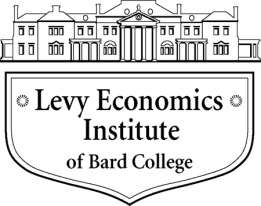 Kregel: The Dodd-Frank Bill and Financial Reform in the US
3
How Does D-F Propose to Do This?
D-F is based on belief that the Crisis was caused by lack of regulation on Large Systemically Significant Financial Institutions
D-F accepts that banks will continue to be large
Treasury Secretary Geithner “I don’t have any enthusiasm for .  trying to shrink … the financial system in our economy as a test of reform, because we have to think about the fact that we operate in the broader world” 
“Financial firms are different because of the risk, but you can contain that through regulation.”
Even though it may not be possible to identify Large Systemically Significant  banks: 
“It depends too much on the state of the world at the time. You won’t be able to make a judgment about what’s systemic and what’s not until you know the nature of the shock.” This would make the identification of systemically important financial and nonfinancial firms difficult and make the identification of emergent risks nearly impossible. 
Even though it may not be possible to design effective regulation of LSSFIs: 
lenders would simply “migrate around” whatever objective criteria of emergent risks or significant institutions that policymakers developed in advance. 
Or that insolvent banks will be resolved without government bailouts or taxpayer support for shareholders or management, 
Geithner: “In the future, we may have to do exceptional things again if we face a shock that large. . . . You just don’t know what’s systemic and what’s not until you know the nature of the shock”
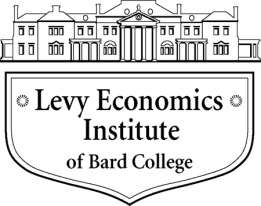 Kregel: The Dodd-Frank Bill and Financial Reform in the US
4
Major Provisions of Dodd-Frank
The Financial Stability Oversight Council
Definition of Systemic Significance and LSSFIs
See the Systemic Future: Forecasting Financial Fragility 
Special Research Function
Resolution of failed institutions: 
Orderly Liquidation Authority and provisions of Living Wills
The Volcker Rule: Ban Proprietary Trading by Insured banks
To protect FDIC
“Business of Banking” client exemptions
Ban Derivatives Dealing by Insured banks: 
Lincoln Push Out Amendment
“Business of Banking” client exemptions
Transparency of Swaps and futures transactions
Clearing and Market trading for all Derivatives 
What clearing/what market
Exemptions for FOREX futures
Proprietary clearing and Non-existence of Markets
No exemptions for CDS
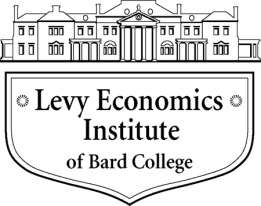 Kregel: The Dodd-Frank Bill and Financial Reform in the US
5
Major Provisions of Dodd-Frank
Provision of Emergency Liquidity: Federal Reserve Act section 13(3)
LLR lessons of Bear, Lehman, AIG Lehman
Minsky: A Fully Open Fed Window
The future of securitization: risk retention
Off balance sheet regulations
SEC regulations
Capital and leverage ratios: BIS rules
Micro approach to systemic risk
Surcharge for LSSIFs -- Excessive costs
Reform of credit rating agencies
Suspension of First Amendment protection: Legal Liability
Excision from prudential regulation
Regulation/Registration of hedge funds
Are they a Risk?
Multiple and overlapping regulatory authorities
Increased Reponsibility for the Fed
Conflict in the Fed’s Role
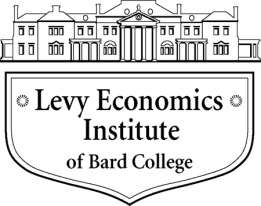 Kregel: The Dodd-Frank Bill and Financial Reform in the US
6
What caused the Crisis?
For Dodd-Frank: The Bailouts were caused by TBTF
Solution : Eliminate Bailouts
But Did the size of the LSSIFs cause the crisis?
ALTERNATIVE  EXPLANATIONS
Failure in Implemention of Regulation 
– Lax Supervision
Inappropriate Regulation
Financial Modernisation Act – Gramm Leach Bliley 1999
approved without changing regulation
Evasion of Regulation 
“Shadow Banking system”
Excessive Leverage
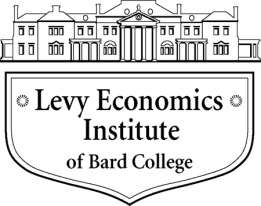 Kregel: The Dodd-Frank Bill and Financial Reform in the US
7
1) Lax Regulation and Ineffective Supervision
Theoretical Support
Market Fundamentalism
Efficient Market Hypothesis
Complete Markets
Practical Considerations
Regulators do not understand what banks do
Counterparty Surveillance more efficient
Political Considerations
Financial Institution support of political campaigns
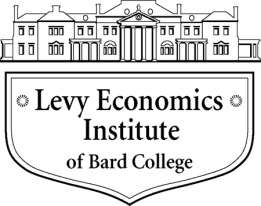 Kregel: The Dodd-Frank Bill and Financial Reform in the US
8
UN Commission of Experts: Role of economic doctrines
Part of the explanation of the current crisis may be found in the economic theories that motivated the financial and economic policies that produced the crisis. … These same economic doctrines—the belief that economic agents are rational, that governments are inherently less informed and less motivated by sound economic principles and therefore their interventions are likely to distort market allocations, and that markets are efficient and stable, with a strong ability to absorb shocks—also affected macroeconomic policies.
• One of the most important lessons of the Great Depression was that markets are not self- correcting and that government intervention is required at the macroeconomic level to ensure recovery and a return to full employment. But as the Great Depression and earlier panics and crises faded from memory, confidence in the self-stabilizing nature of the market returned.
• The fact that the world recovered so quickly from financial crises such as the East Asian crisis of 1997-1998 and the global liquidity crisis of August 1998 induced false confidence in the self- correcting nature of market processes. While the recovery was due to public policies, it was credited to market processes. More generally, the historical role of government intervention in recovery and stability was forgotten.
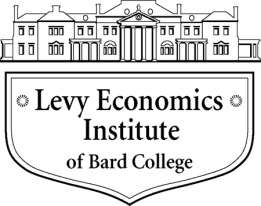 Kregel: The Dodd-Frank Bill and Financial Reform in the US
9
Regulations Also Created Large Size and Complexity
Impetus for large size was also the result of a change in the instruments of monetary policy introduced by the globalization of the market for provision of financial services. 
The Basel Committee global rules for risk-adjusted capital adequacy ratios. 
Up to that time, monetary policy had been primarily implemented through adjustment of reserve ratios, and then, more exclusively, through open market operations. While the capital ratios were meant to make riskier activities more expensive to fund, and thus less profitable and less attractive, they had a rather perverse result. 
First, this encouraged banks to expand their activities in the riskiest, highest-return activities in each particular risk category. 
Second, it encouraged banks to move as much as possible of their lending that had the highest risk weight off their balance sheets and into special-purpose vehicles (SPVs) that largely escaped regulation and reporting. 
Created a new type of counterparty risk
Since credits no longer formally the responsibility of the bank, transferred credit risk to the SPVs and removed incentives to apply creditworthiness analysis of securities sold off-balance-sheet entity. 
When the crisis hit the risks came back to the banks
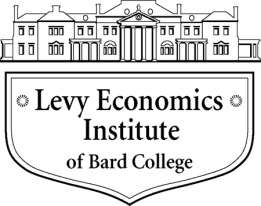 Kregel: The Dodd-Frank Bill and Financial Reform in the US
10
2) Inappropriate Regulation
Where did “Too Big to Fail” Banks Come from? 
1999 Financial Services Modernization Act
Abolished the segregation of financial institutions and allowed creation of integrated multi-function financial holding companies 
Allowed US banks to compete on level global playing field with “universal banks”
Based on increased efficiency achieved by 
cross-sales of financial services 
cross-hedging of risks within large multifunction financial conglomerates. 
symbiosis across different financial services would increase incomes as well as decrease the risks borne by the larger institutions. 
Virtually No Change in Regulation/Supervision of the Financial System
Fed Supervision of Financial Holding Companies
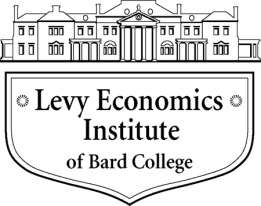 Kregel: The Dodd-Frank Bill and Financial Reform in the US
11
Consequences of Multifunction FHCs
Larger financial institutions
Larger than either commercial deposit-taking banks or noninsured investment banks had been in the past
Expansion not limited to the provision of any particular service as under Glass-Steagall. 
Risk spread across activities increased the correlation of risk across activities. 
RESULT:  Financial conglomerates that were both too big and too integrated to be resolved if they became insolvent. 
Rather than distributing risk to those most able to bear it, risk was distributed and redistributed until it became impossible to locate who was in fact the counterparty responsible for bearing the risk.
 Counterparty risk thus joined the more traditional funding/liquidity and interest rate risks facing financial institutions. It replaced what was initially the most important of bank risks: lending or credit risk.
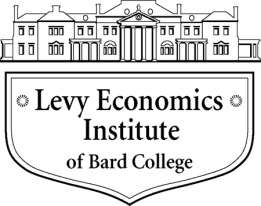 Kregel: The Dodd-Frank Bill and Financial Reform in the US
12
“Benefits” of Large Size
Even regulators admit that such institutions will not be allowed to fail. 
Implicit Government Guarantee (moral hazard): 
allows use of riskier, higher-return investments, bolstering the top-line earnings
Lower credit risk lowers borrowing costs 
Improves earnings  
Smaller banks find it more difficult to compete
Returns are lower
Resulting concentration allow larger banks to impose higher charges for customer services 
Cumulative process supports increasing size, 
Minsky: both borrowers’ and lenders’ risks are reduced for large conglomerate banks and have increased monopoly power over prices. 
This may be the real cause of the favorable performance of large bank groups. 
This may not be the result of the efficiency of large banks
It may be the result of a government “subsidy” that can only be withdrawn with difficulty
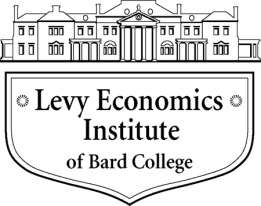 Kregel: The Dodd-Frank Bill and Financial Reform in the US
13
3) Evasion of Regulation: Shadow Banks
Shadow Banks Provided Unregulated provision of “liquidity” through leverage
Who creates liquidity in the Regulated Financial System?
Insured deposit-takers acting as acceptance houses
Investment banks acting as market makers
Who Else Creates Liquidity in the Shadow Banking System?
Money Market Mutual Funds
Derivatives – create shadow assets
Securitisation: maturity conversion long to short
Repo markets – collateralised lending
Prime brokerage business
Hedge Funds
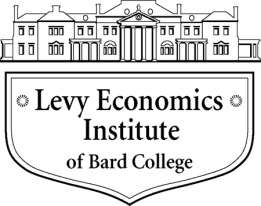 Kregel: The Dodd-Frank Bill and Financial Reform in the US
14
Can Dodd-Frank prevent “It” from happening again?
Full implementation will require over 250 rule-making provisions by regulatory agencies, over 60 special reports and, and an additional 22 reports. 
Places major responsibility on those writing the specific rules
Places an even greater burden on supervision of those rules. 
Already includes the exemptions of the activities incidental to the business of banking that brought down Glass-Steagall 
The most important failing is that it leaves in place the underlying business model for financial institutions and the contradictions inherent in the GLB 1999 legislation that were at the core of the crisis. 
It was this business model that led to the creation and dominance of “Shadow Banking” , i.e. unregulated creation of liquidity
The logic of the Fed and Treasury rescue operations has been to restore this financial structure. 
If the problem was the structure of the financial system, and unregulated shadow banking, then Dodd-Frank will not prevent another crisis.
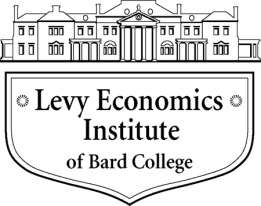 15
Kregel: The Dodd-Frank Bill and Financial Reform in the US
www.levy.org
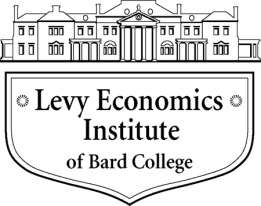 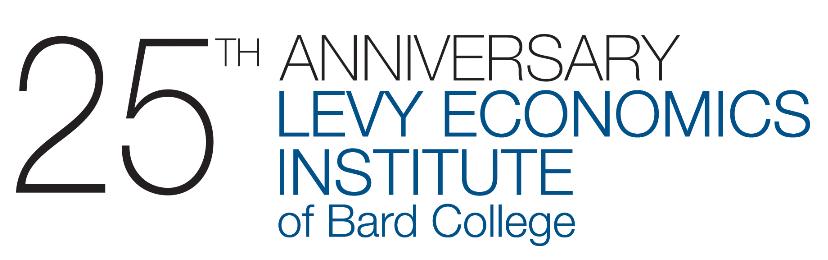 16
Kregel: The Dodd-Frank Bill and Financial Reform in the US